Gyakorlati tapasztalatok – közhatalmi bevételek könyvelése
2021. szeptember 29. 

Gál Róbertné
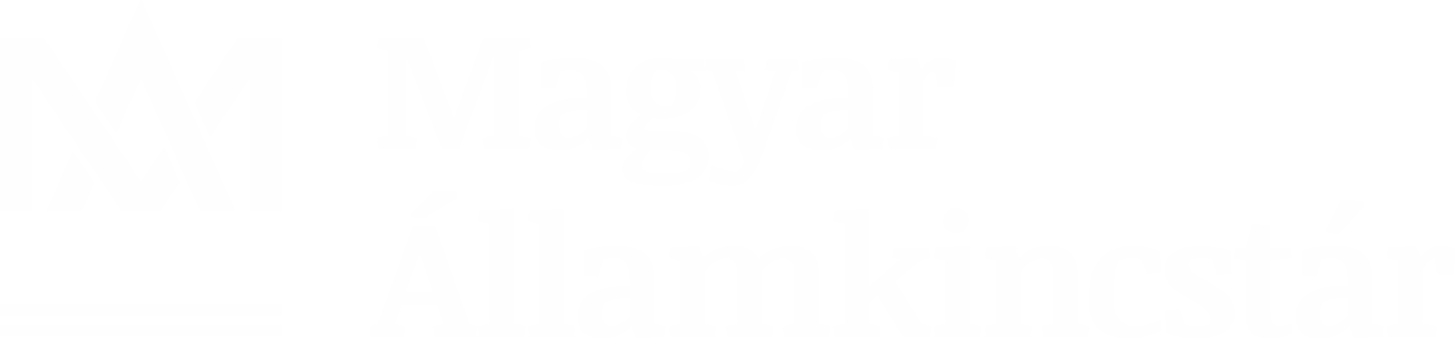 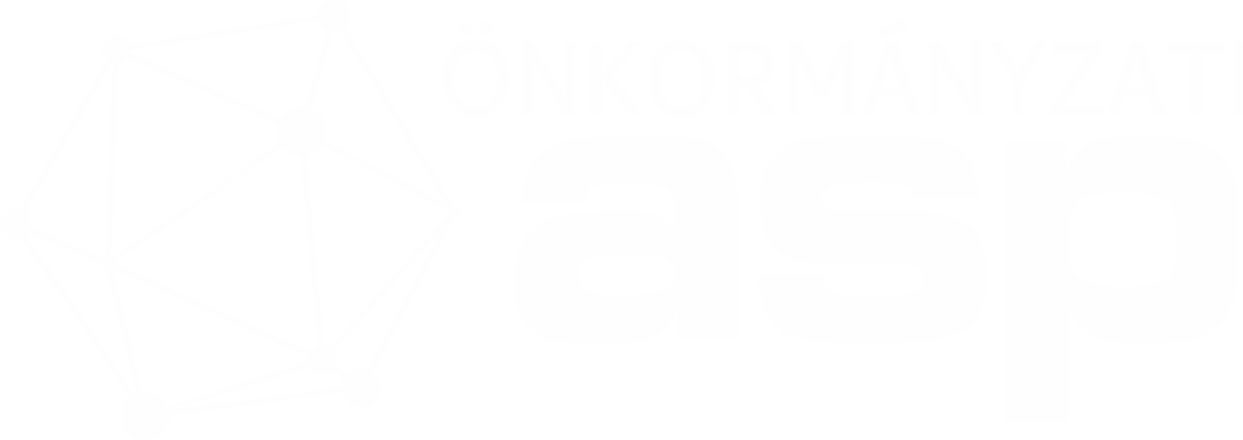 Közhatalmi bevételek könyvelése
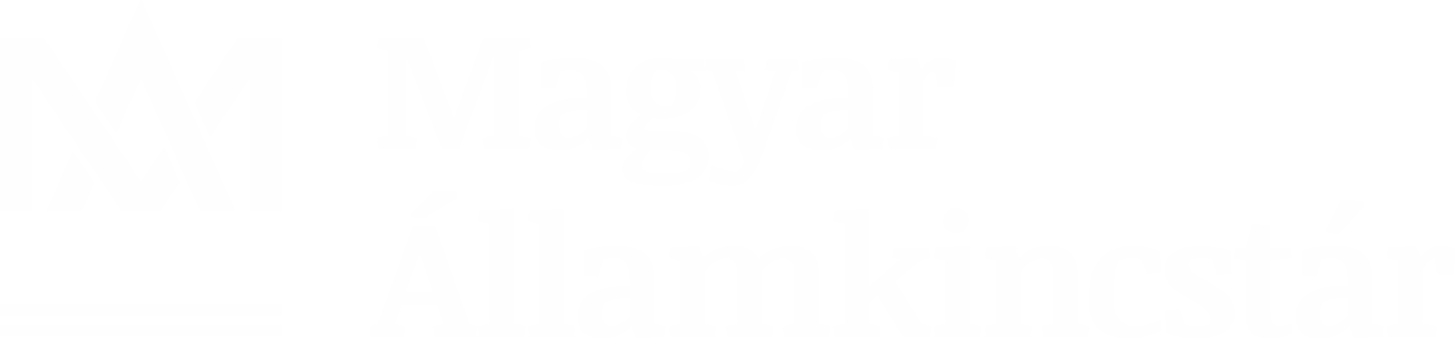 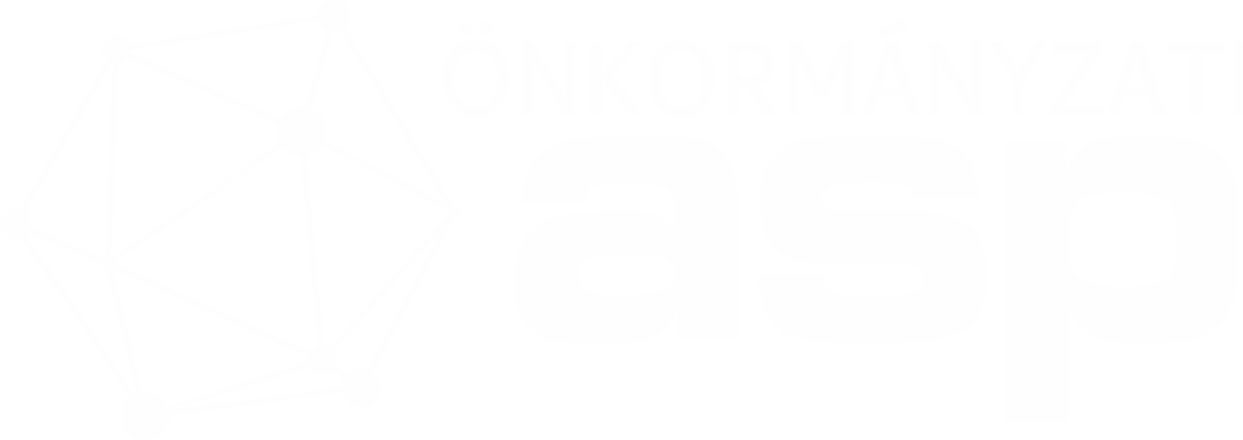 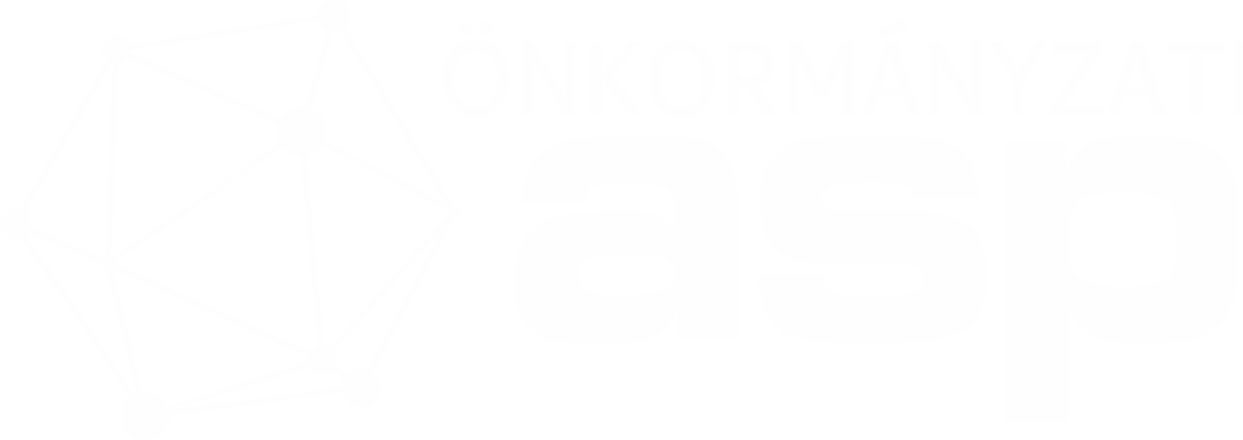 72 mp használatának feltételei:
ASP.Adó-ban a főkönyvi feladásra számfejtés futtatása megtörténjen
Adónemeként egy követelés létrehozása a 112 mp-ban
Hátralék összegek kimutatásának biztosítása: 1 adónem -> 1 követelés -> 1 bizonylat
Túlfizetések főkönyvi rendezése a 2021. évtől új adónemenként alábontott főkönyvekre
2
Közhatalmi bevételek könyvelése
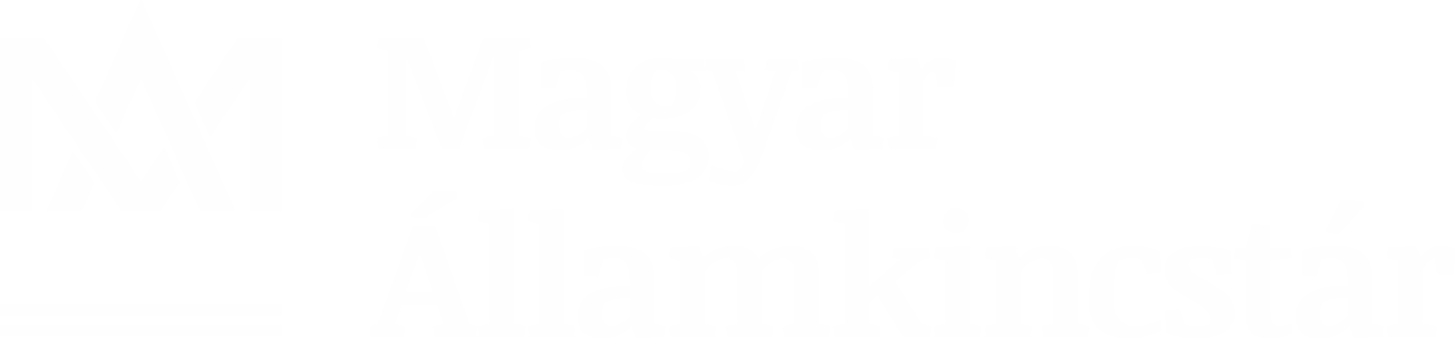 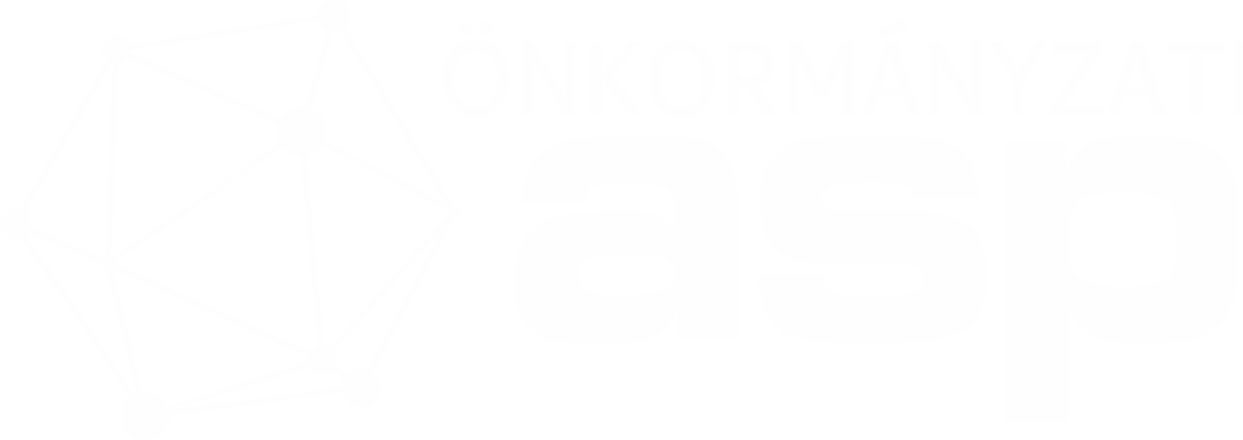 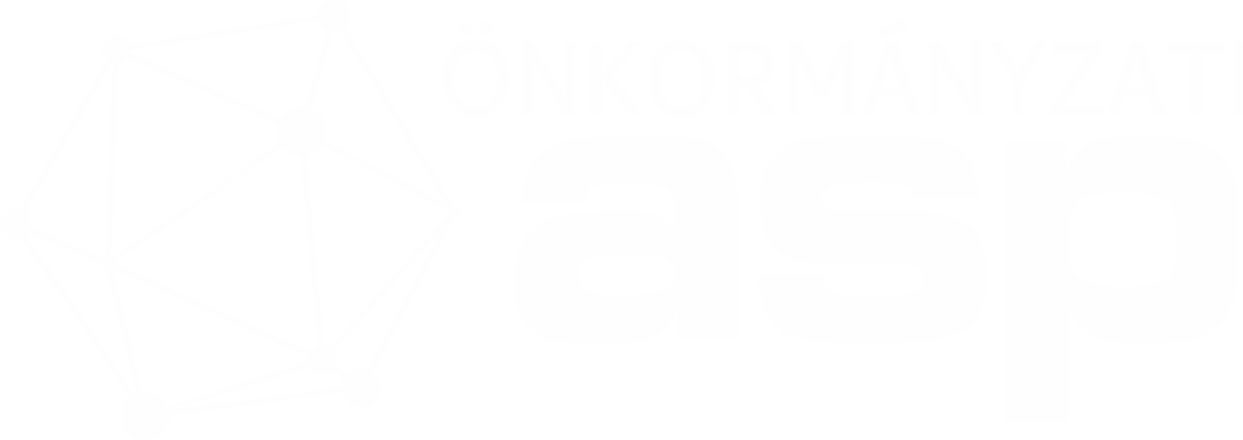 Jellemző hibák:
A 112 mp-ban egy követelés minden adónemre
A 112 mp-ban több követelés egy adónemre
Hátralék összegek átláthatatlan kimutatása: 1 adónem -> több követelés -> több bizonylat
Értékvesztéshez létrehozott követelés a 112 mp-ban
Értékvesztés külön bizonylaton könyvelve -> hiba: értékvesztés > záró követelés
Könyvelés zárási összesítő alapján
Eltérés az adó és gazdálkodási szakrendszer időszaki és éves záró adatai között
3
Közhatalmi bevételek könyvelése
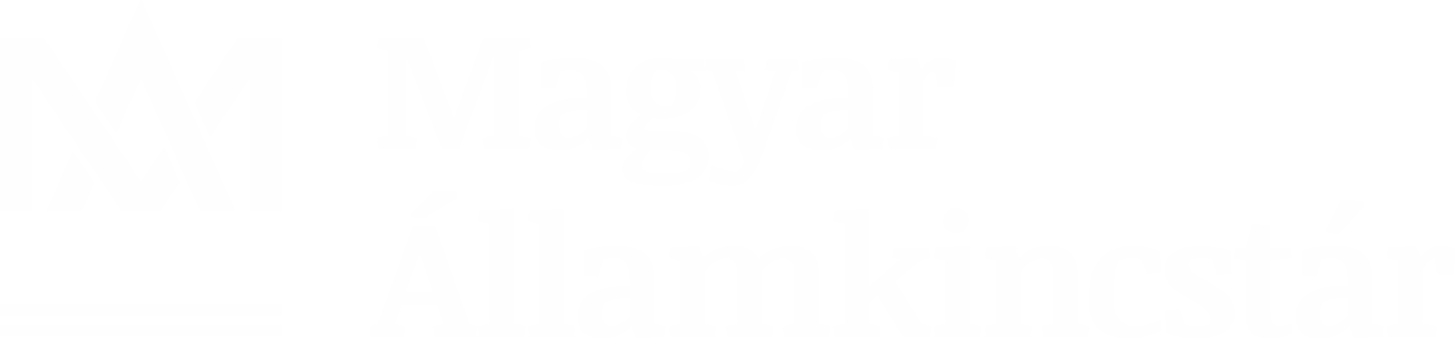 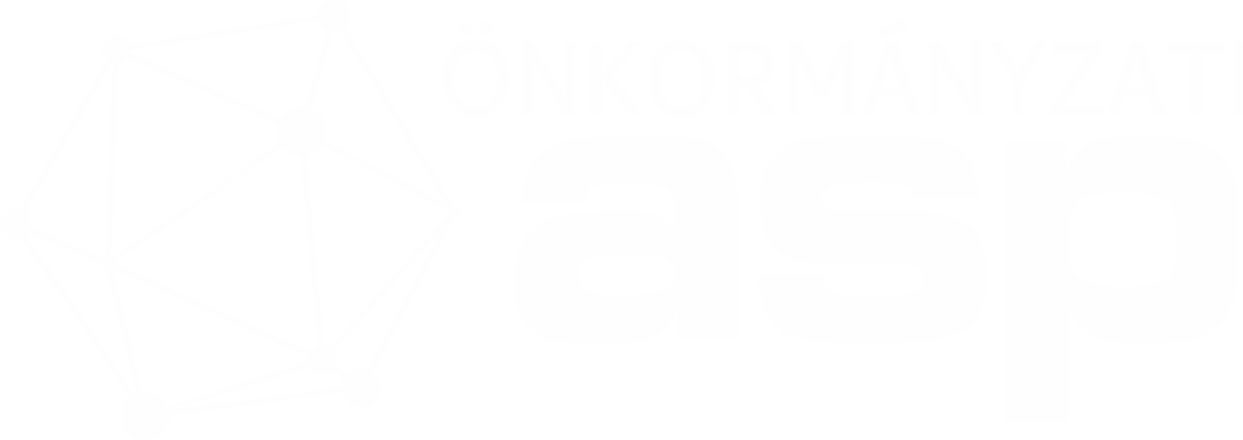 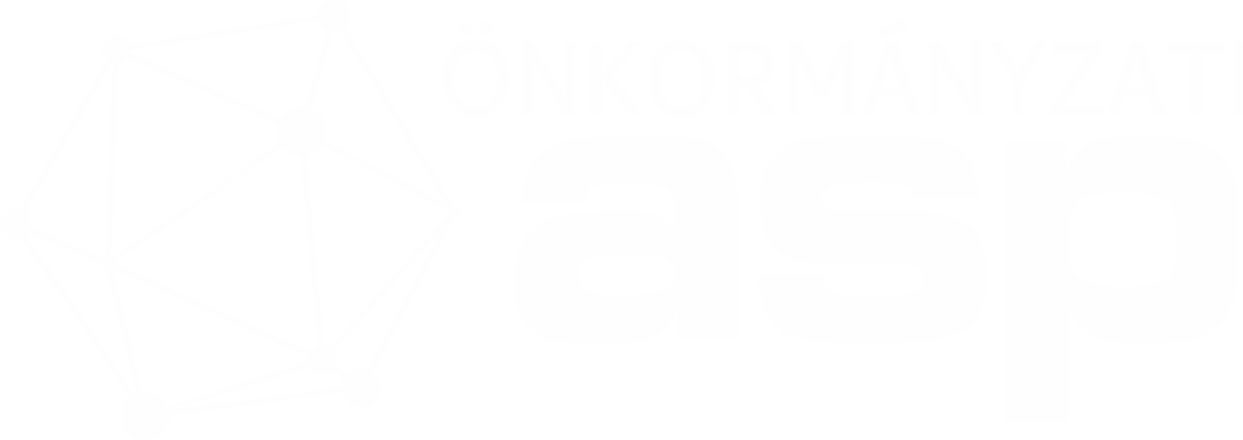 Javasolt megoldás:
72 mp használata
Feltételek megteremtése a hátralék összegek kimutatására: 1 adónem -> 1 követelés -> 1 bizonylat 
Az értékvesztés könyvelése az állományváltozással egyidejűleg, egy bizonylaton történik
Korábbi szakmai napok anyagának áttekintése
2021. év végére gazdálkodási szakrendszernek átadott adatok tábla záró adatai és az érintett főkönyvek záró adataira vonatkozó adat egyezőség megteremtése
4
Közhatalmi bevételek könyvelése
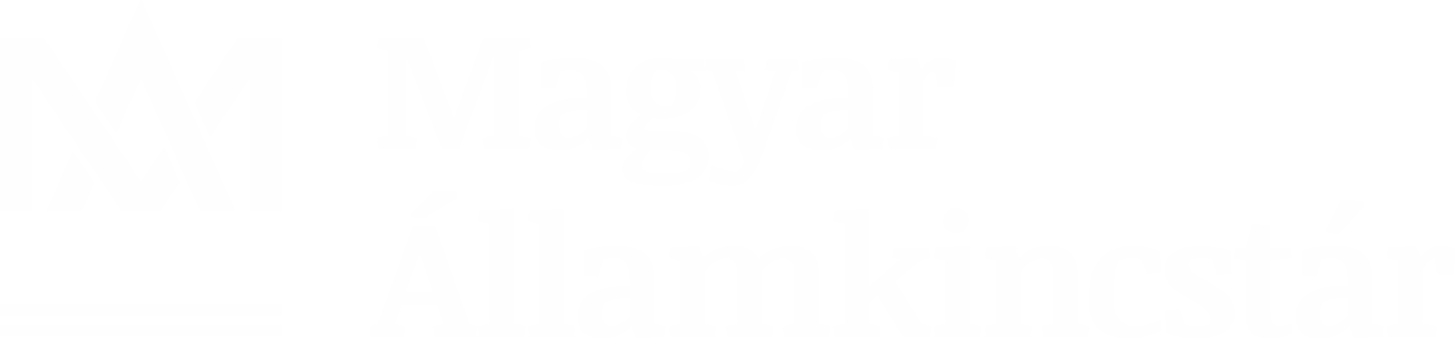 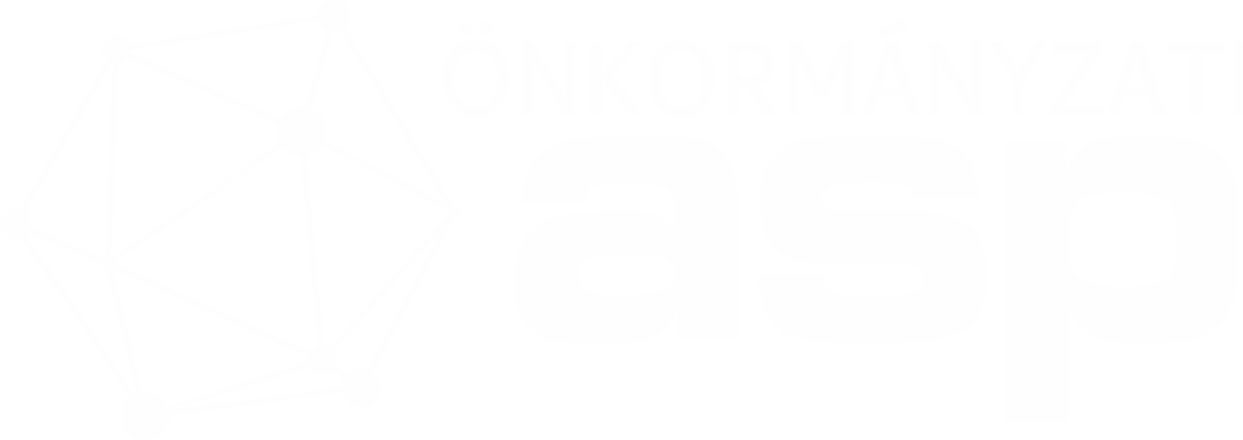 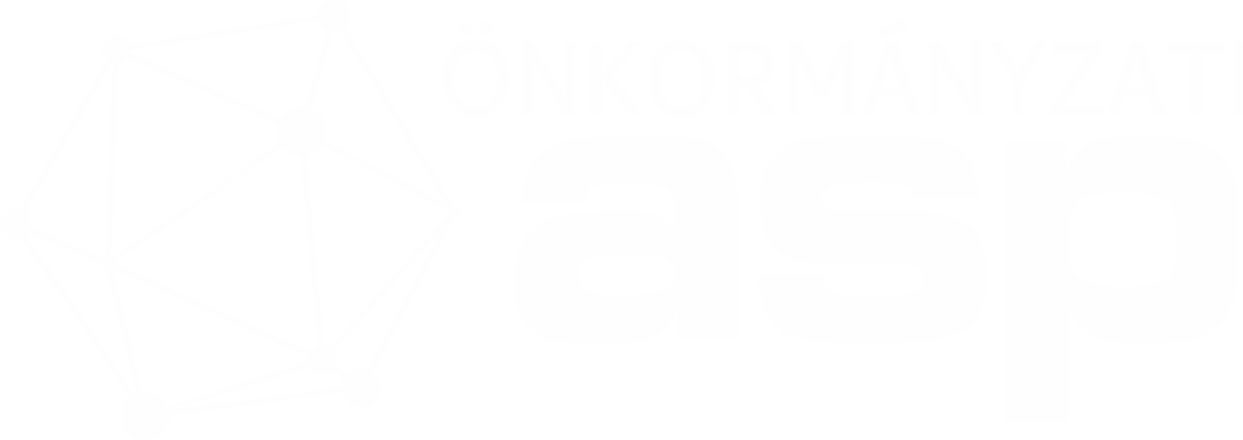 Túlfizetések kezelése:
Záró túlfizetés (K26) = Nyitó adat (K1) + Előírás törlése miatti növekedés (K3) – Kiadás (ügyfélnek visszatérítés vagy adószámlák közötti átvezetés) (K13) – Túlfizetés elszámolása adónemre nyitó túlfizetésből (K19) + Tárgyévben keletkezett túlfizetés (K20)

Önkormányzatnak kell döntenie, lehetséges-e biztosítani egy ütemben a  túlfizetés záró főkönyvi adatának egyezőségét az Adó szakrendszerben kimutatott záró túlfizetés összegével
5
Közhatalmi bevételek könyvelése
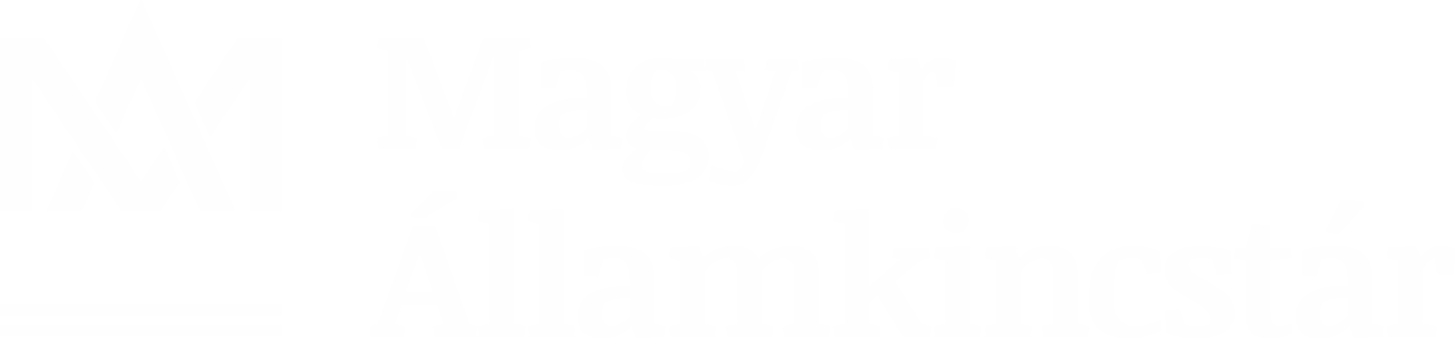 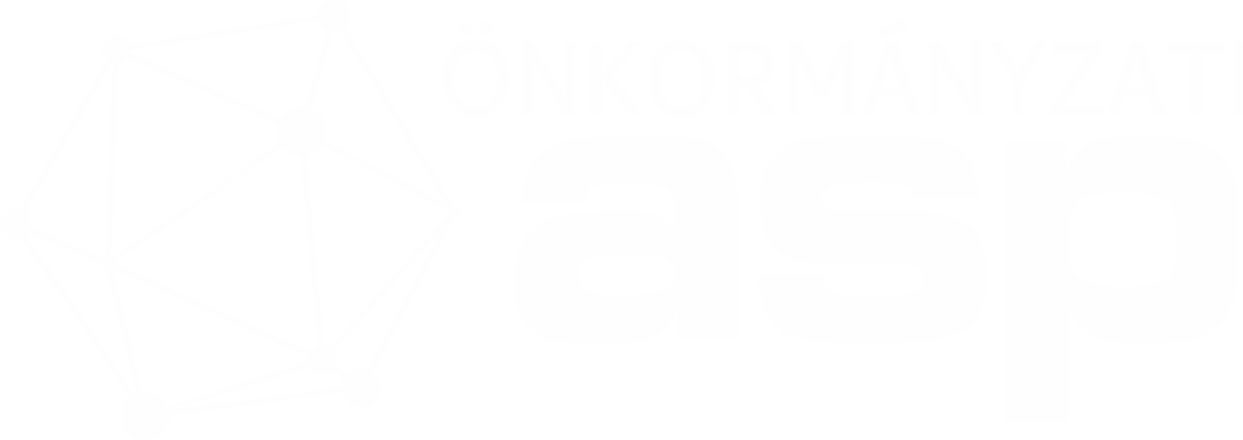 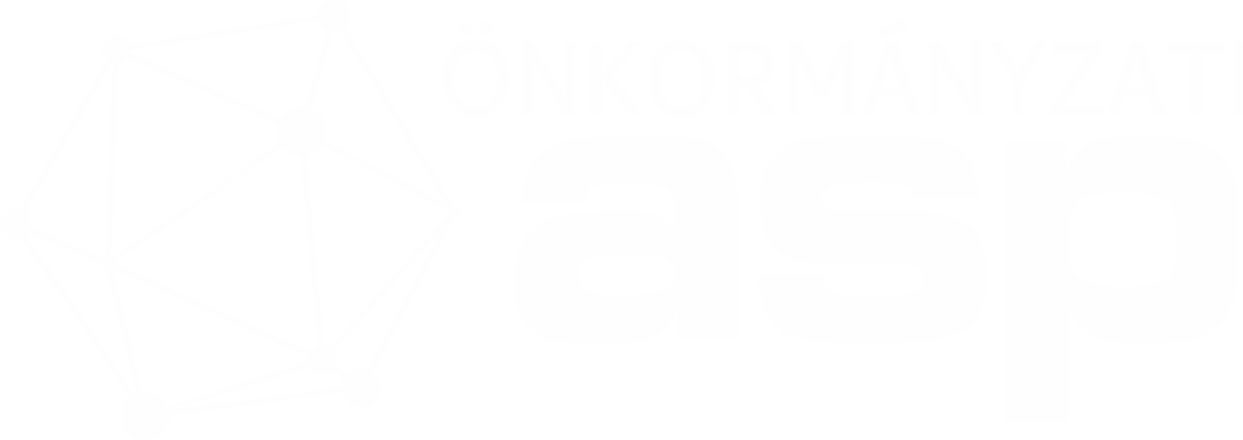 Köszönöm szépen a figyelmet!
6